CloudStack with Ansible Automation
André Walter & Ingo Jochim
25th September 2018
2
Agenda
Talk André
Talk Ingo
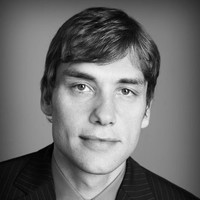 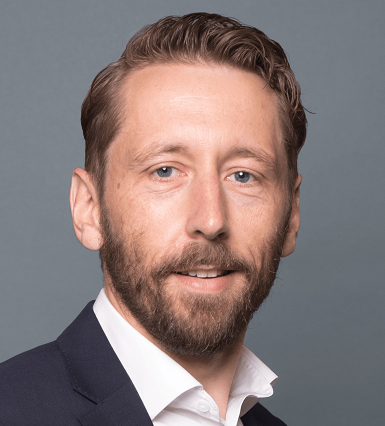 © 2016 itelligence
9/24/2018
3
About André
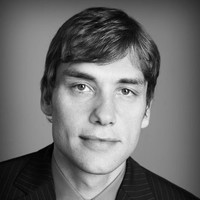 Head of itelligence GMS Cloud Infrastructure Services

                  @meradioc


                  https://www.linkedin.com/in/andre-walter-87215a35/
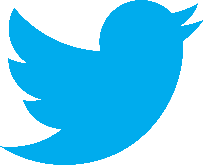 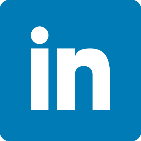 © 2016 itelligence
9/24/2018
4
Agenda - André
About itelligence and our focus
Typical use case (SAP HANA)
Resulting requirements
Why Apache CloudStack
© 2016 itelligence
9/24/2018
5
itelligence Worldwide - Numbers
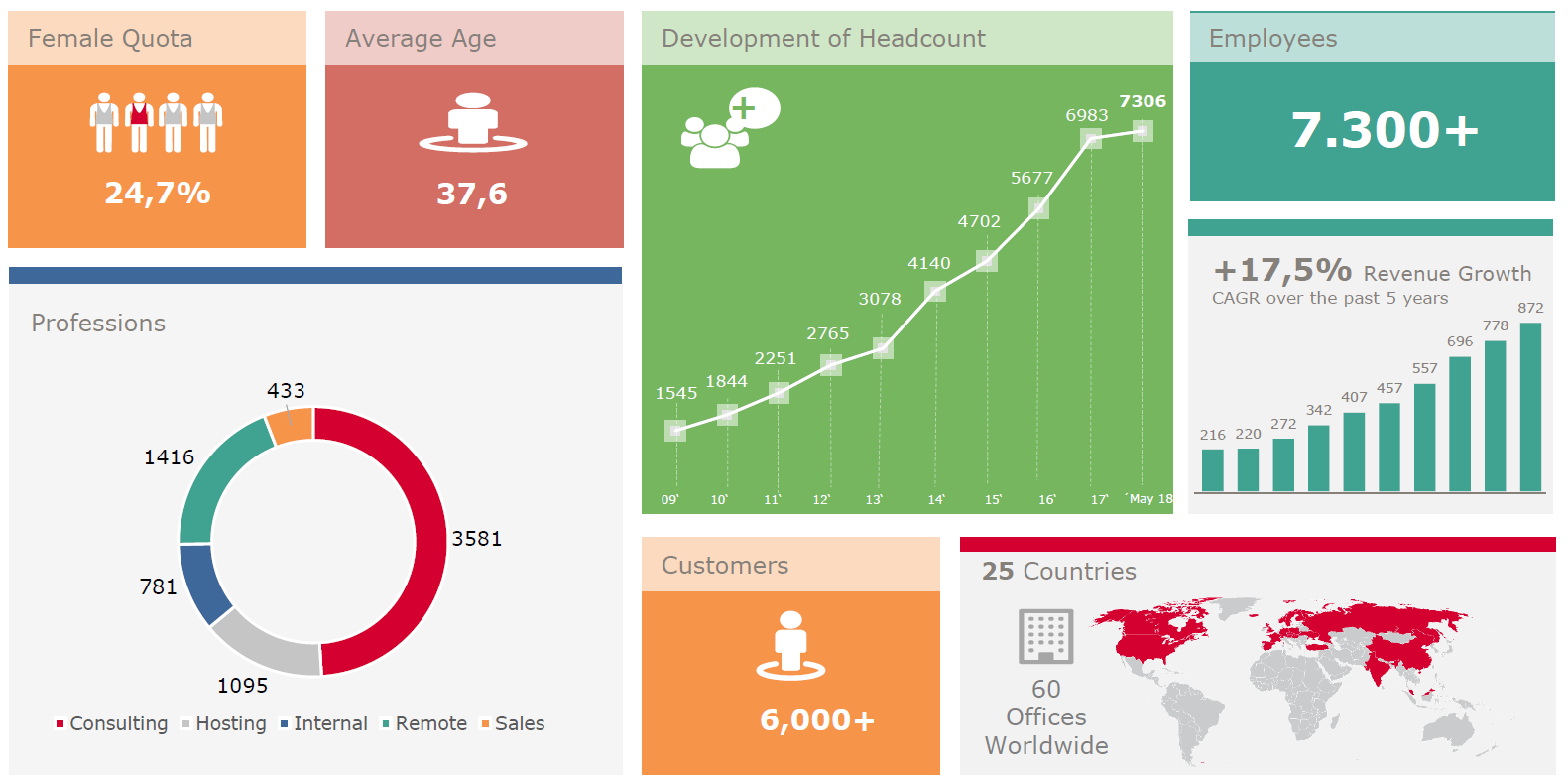 © 2016 itelligence
9/24/2018
6
itelligence Managed Services – Service Centers Worldwide
Oslo(NO)
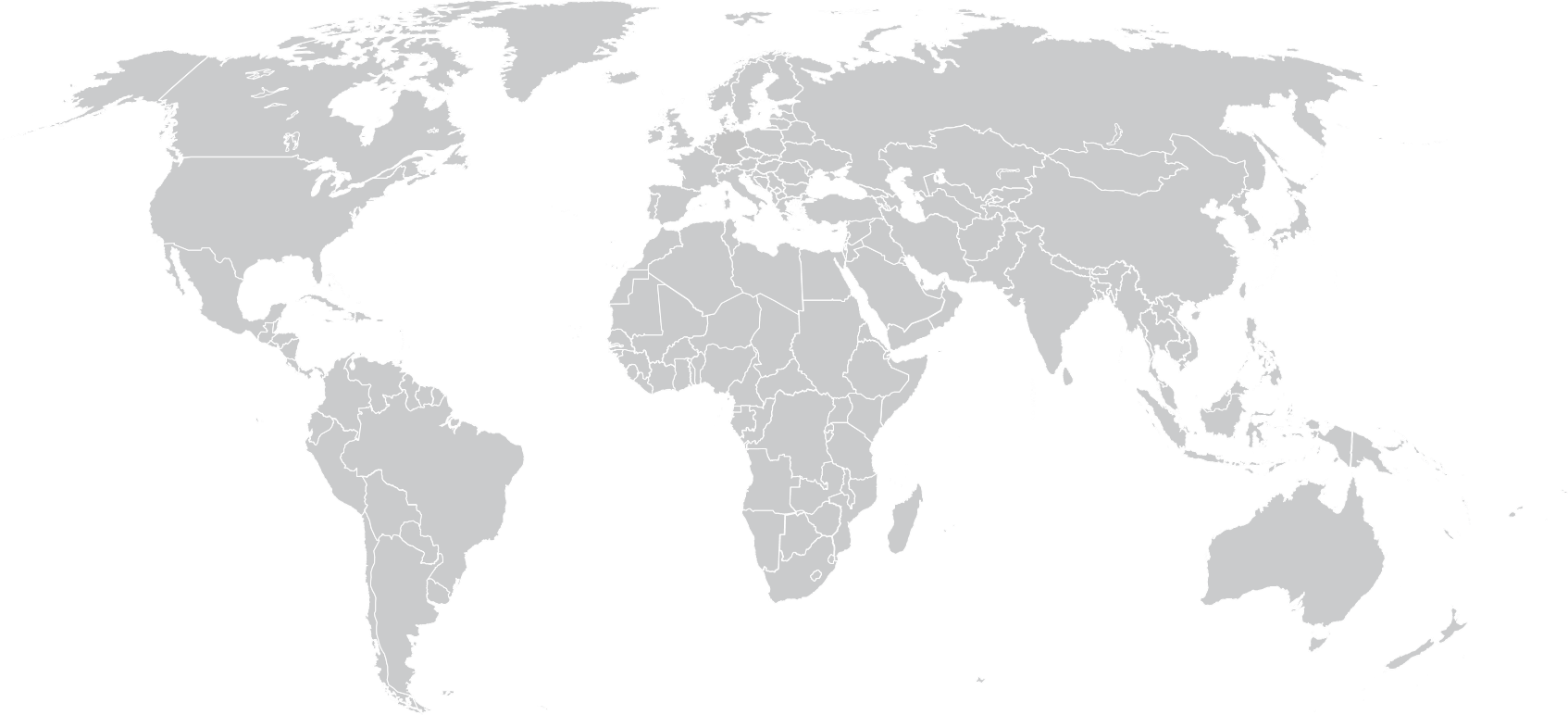 Eindhoven (NL)
Moskow (RU)
Horsens (DK)
Bielefeld (DE)
Glasgow (UK)
Montreal (CA)
Poznan (PL)
Paris  (FR)
Budapest (HU)
Praha (CZ)
Bautzen/ Dresden (DE)
Istanbul (TR)
Barcelona (ES)
Shanghai (CN)
Zurich (CH)
Cincinnati (US)
Hyderabad (IN)
© 2016 itelligence
Kuala Lumpur (MY)
Our Data Centers world-wide…
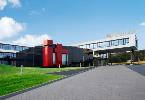 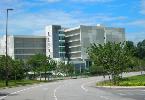 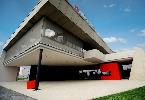 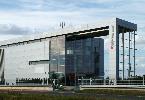 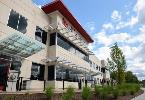 9/24/2018
Bielefeld
Kuala Lumpur
Bautzen
Poznan
Cincinnati
7
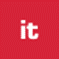 GMS Cloud Strategy | Change of Customer Application Landscape
„We manage your (SAP) Cloud!“
As many customers are planning to use public or hybrid cloud services, combination of cloud services is key for success
Use of cloud infrastructure capabilities of  NTT Group
itelligence partnership with              as the leading Hyperscaler
High quality Technical and Application Management Services are foundation for smart Cloud Management
© 2017 itelligence
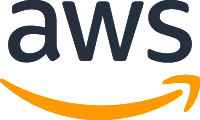 9/24/2018
8
Use Case - SAP Hana
The SAP HANA database is a hybrid, relational in-memory database that combines row-based, column-based, and object-based database technologies and has been optimized for the use of parallel processing functionality of modern multi-core and CPU architectures.
This architecture enables SAP applications to benefit from current hardware technologies.
The SAP HANA database is a central component of SAP products that help customers make their processes more efficient, flexible, and profitable.
© 2016 itelligence
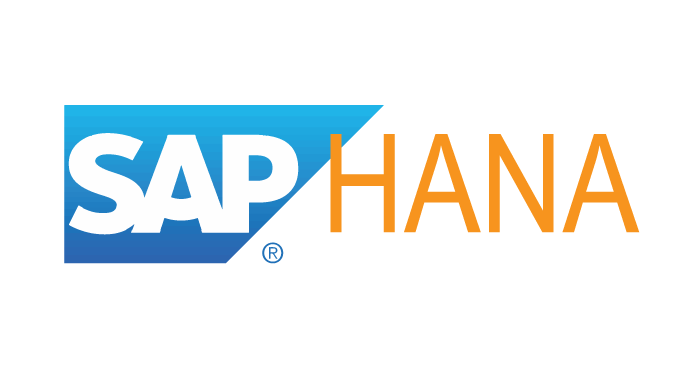 9/24/2018
9
Resulting Requirements
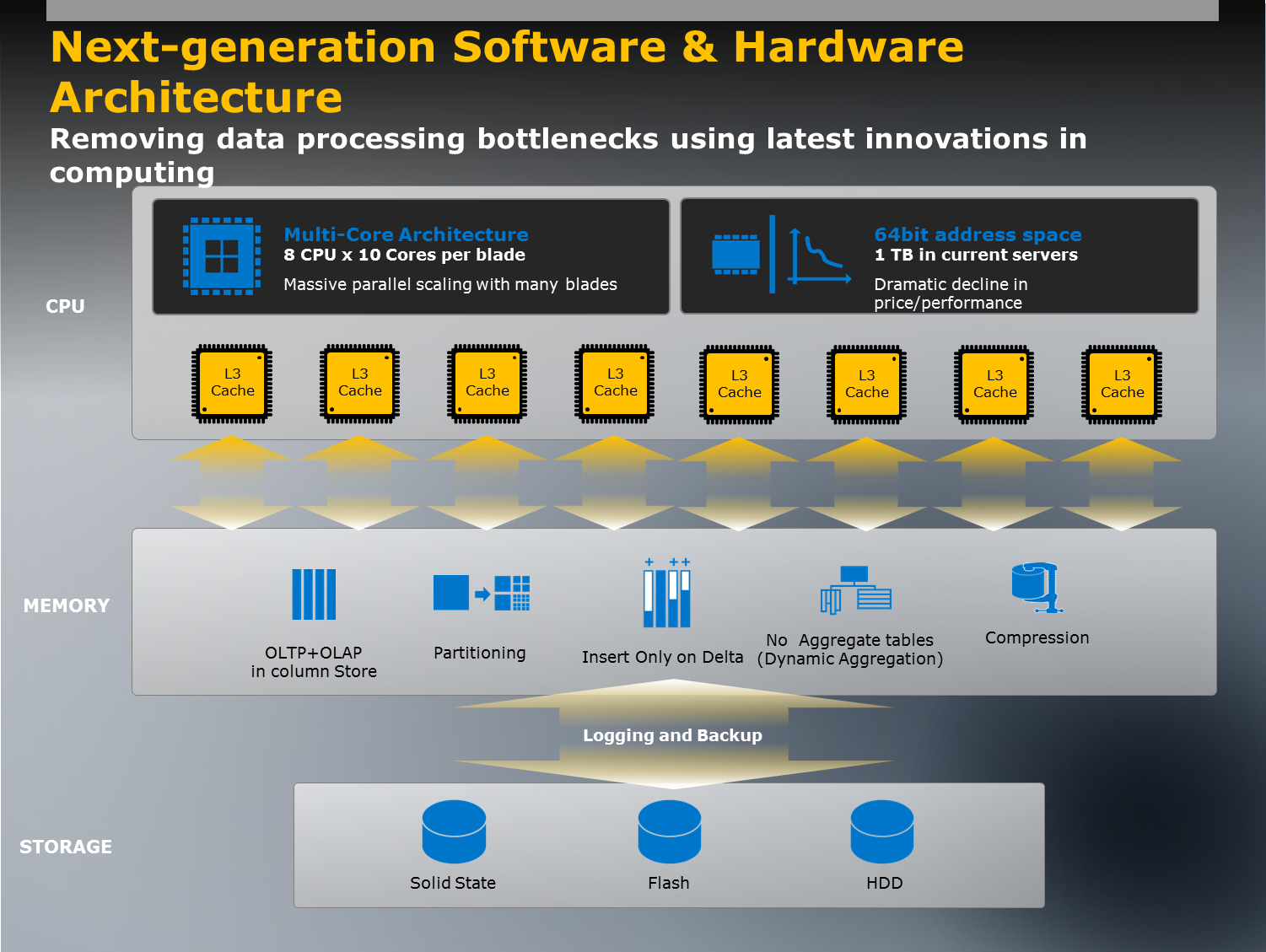 Often physical servers.
No containers.
All data are in memory.
Machines with lot’s of RAM.
Huge workloads.
Complex backup and disaster recovery scenarios.
© 2016 itelligence
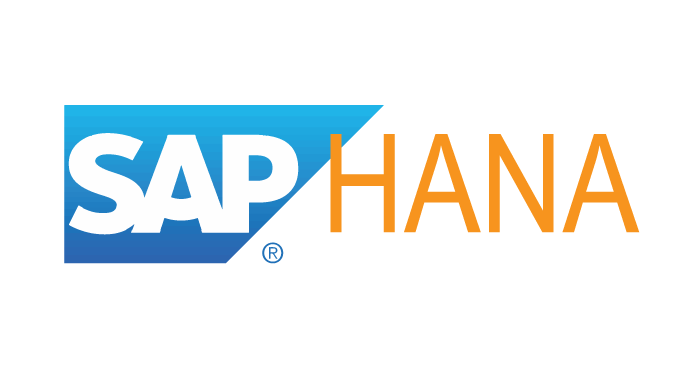 9/24/2018
10
Resulting Requirements - Private Cloud
Complete control over tools and technology.
Full data control.
SLAs important.
Special use cases.
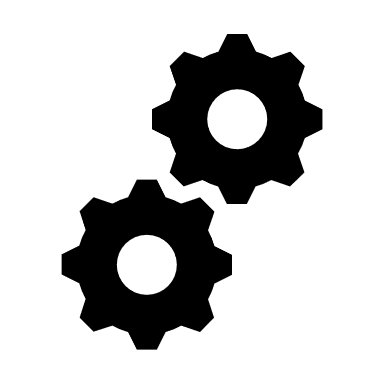 © 2016 itelligence
9/24/2018
11
What we do with our cloud?
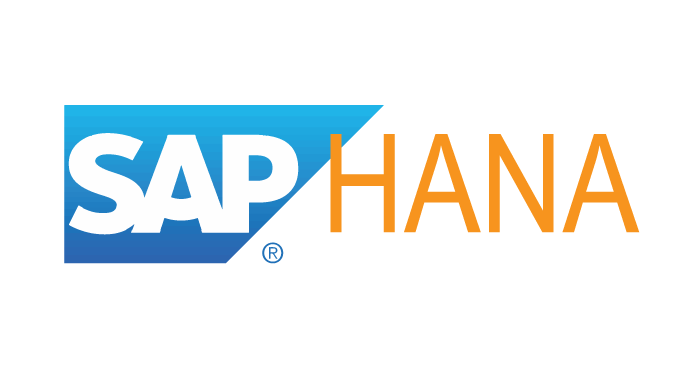 Mostly running SAP systems / IaaS.
Production / Training / Demo / Development.
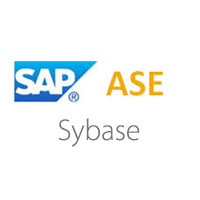 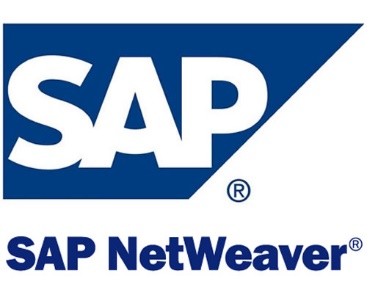 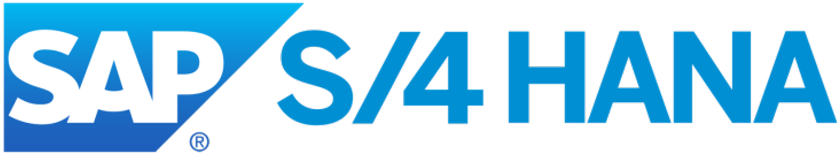 © 2016 itelligence
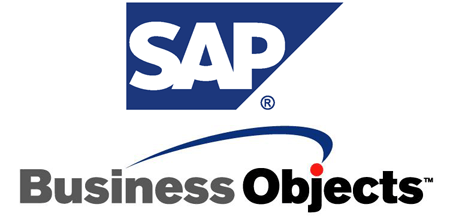 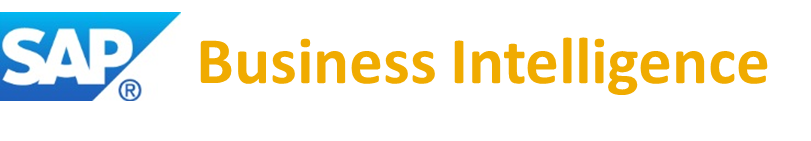 9/24/2018
12
Why Apache CloudStack?
Our requirements:
Multi tenancy.
OpenSource.
Powerful API.
Easy to use.
Frequent updates.
Good community.
Multi hypervisor support.
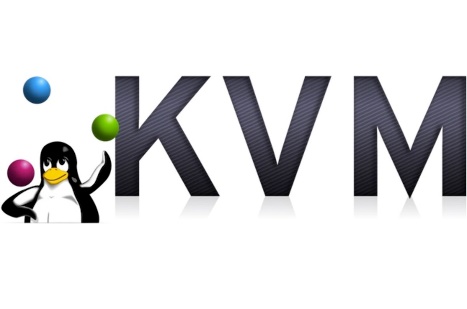 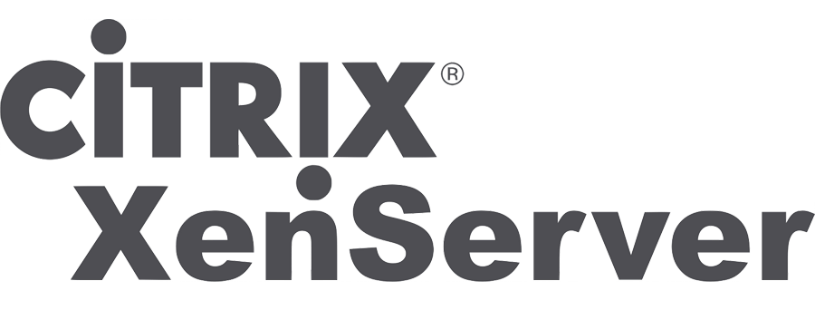 © 2016 itelligence
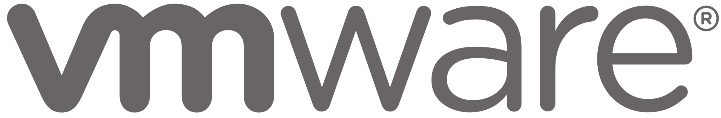 9/24/2018
13
#cloudstackworks – Our Experience, What We Like?
Made good experience because #cloudstackworks.
Easy to upgrade.
Stable, simple, easy to maintain.
Great community.
Free, OpenSource.
© 2016 itelligence
We
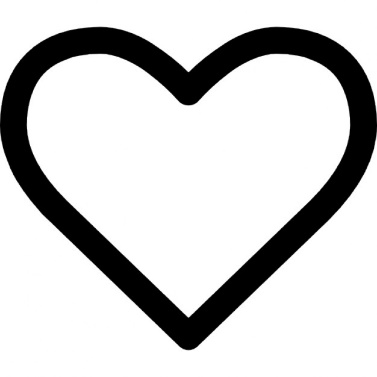 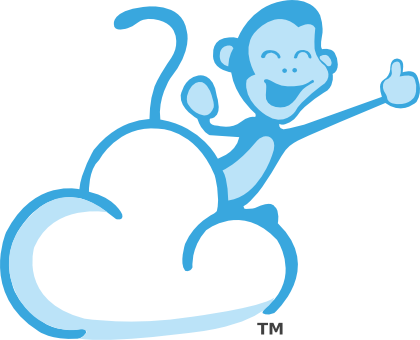 9/24/2018
Questions?
15
About Ingo
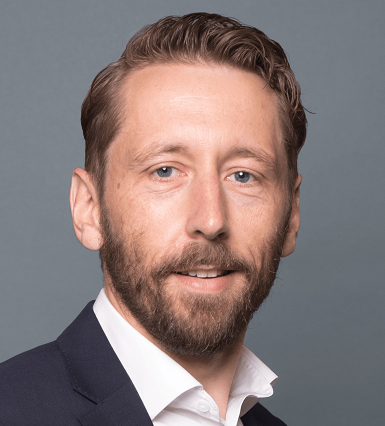 Head of CIS - Cloud Implementation

                 	     @ingojochim


                  	     https://www.linkedin.com/in/ingo-jochim-b30b8590/


                        CloudStack user since 2014
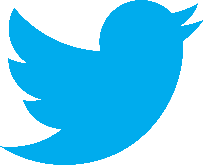 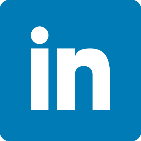 © 2016 itelligence
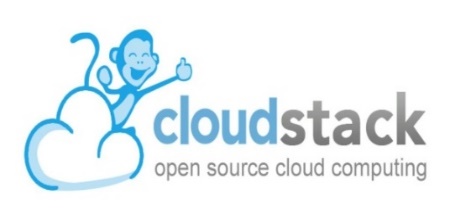 9/24/2018
16
Agenda - Ingo
Big picture of our cloud.      
 CloudStack THE central component.
 Customer portal.
 Portal - How it works?
 Ansible daemon.
 Response in user interface.
 Dynamical user interface.
 Automation host - network setup.
 Scalable setup.
 Application installation automation.
© 2016 itelligence
9/24/2018
17
Big Picture of Our Cloud
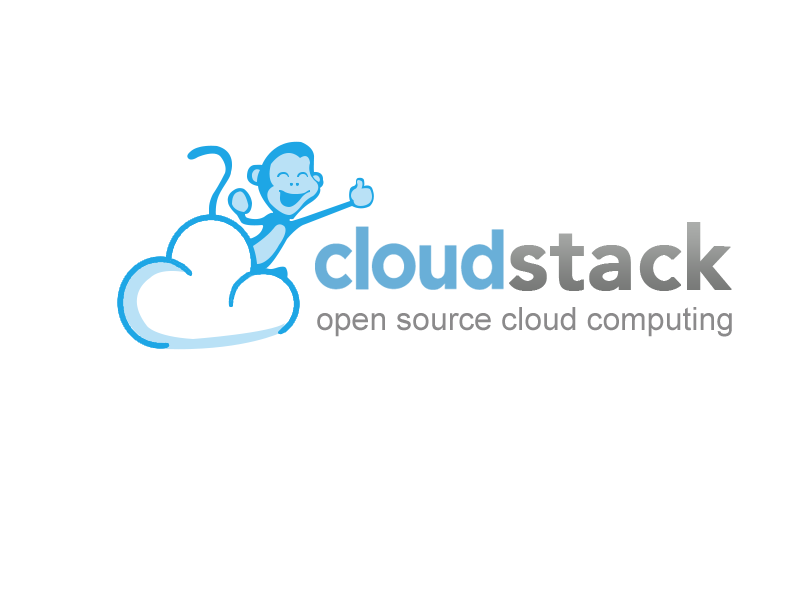 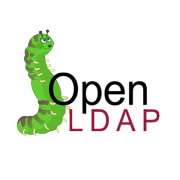 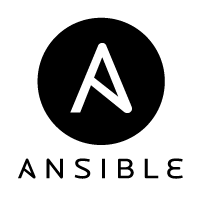 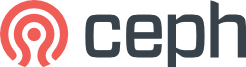 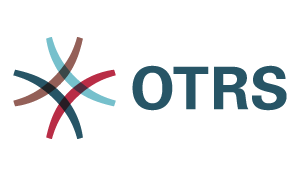 © 2016 itelligence
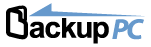 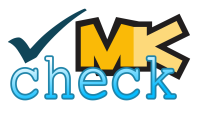 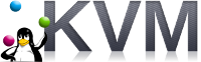 9/24/2018
18
Talk Reference
CloudStack + Ceph 					(Sebastian Bretschneider - Monday, 24th Sep, 15:40)
Abstract:
This is about our way from NFS to CEPH as primary Storage in CloudStack. Disadvantages about NFS as primary Storage - recommendations for CEPH - what can go wrong. Stories of a Sysadmin.
https://apachecon.dukecon.org/acna/2018/#/scheduledEvent/d3b061c4a120801e8

Billing with CloudStack 				(Alexander Stock - Monday, 24th Sep, 16:40)
Abstract:
In this talk you will see which tools we use to generate billing reports for cloudstack and what were the difficulties which we discovered during the implementation.
https://apachecon.dukecon.org/acna/2018/#/scheduledEvent/dcf32b078a6d4f21d
© 2016 itelligence
9/24/2018
19
CloudStack The central component
Used via API.
We use it for:
Compute.
Block storage.
Network.
Usage recording.
Tagging.
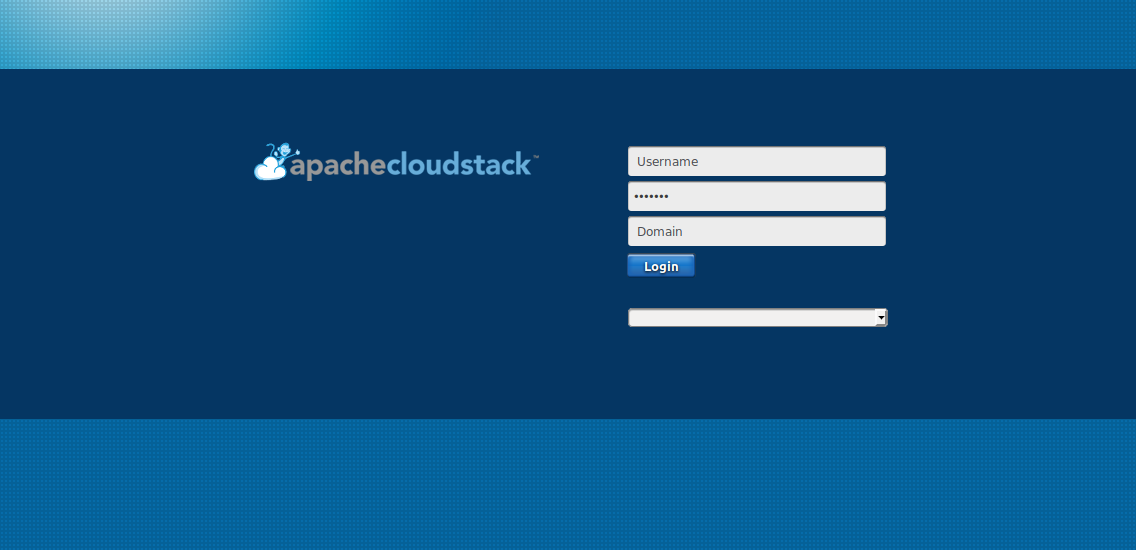 © 2016 itelligence
9/24/2018
20
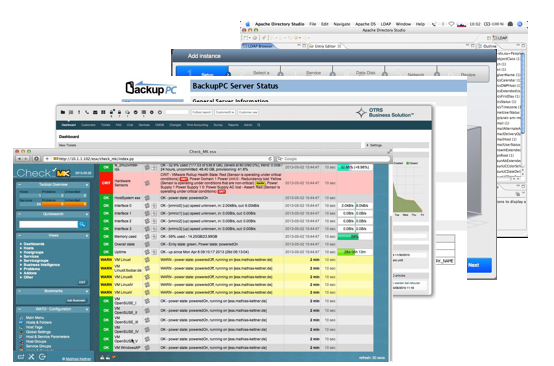 Customer Portal
Consolidate the varying systems with their individual design and functions.
Facilitate process automation.
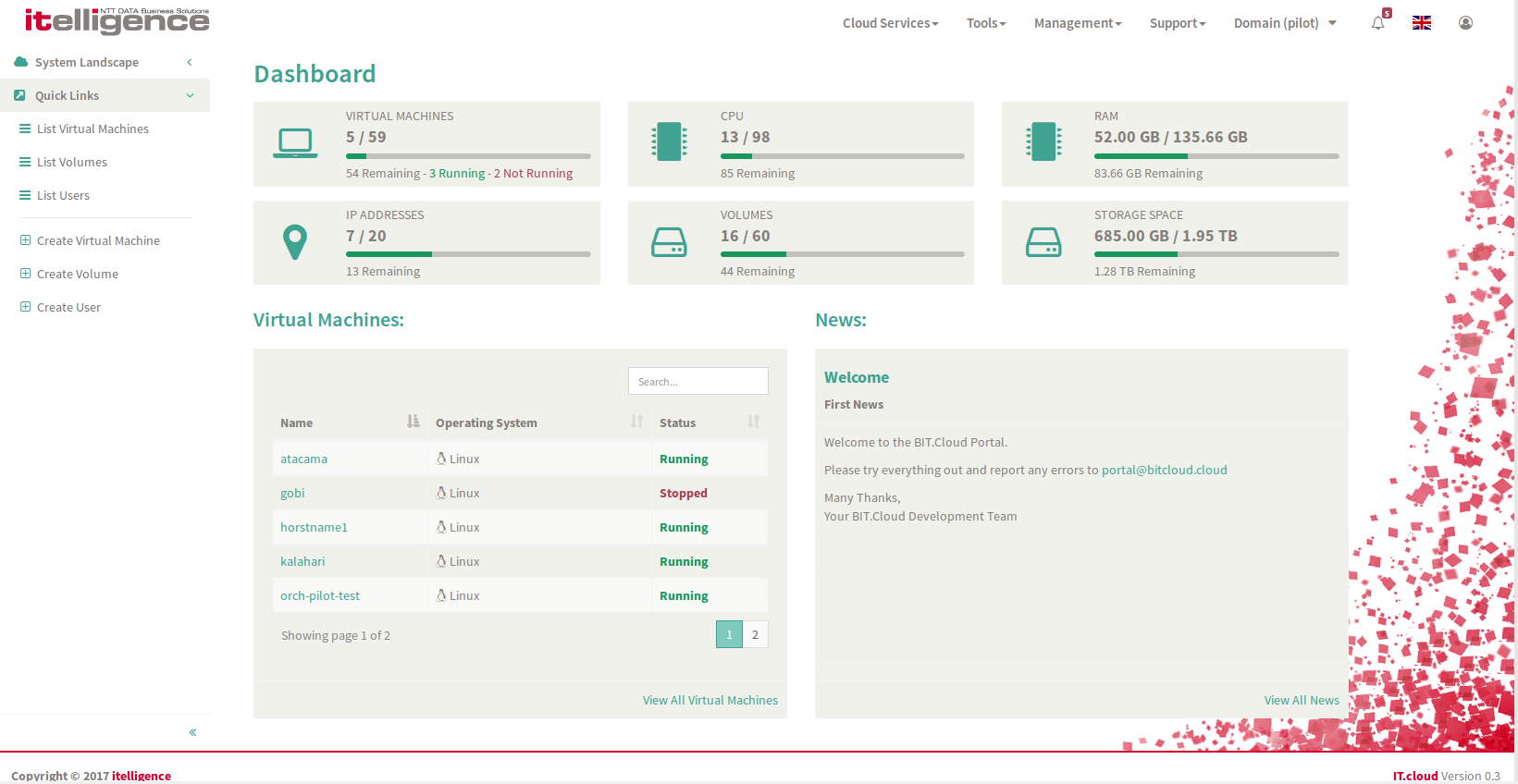 © 2016 itelligence
9/24/2018
21
Portal - How it works?
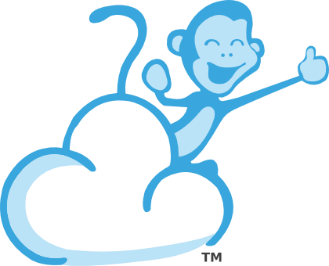 read operations - synchron
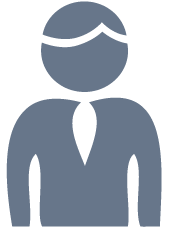 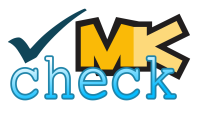 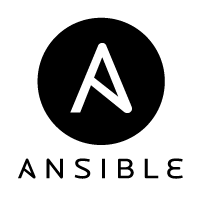 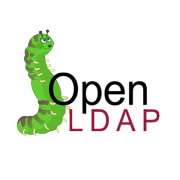 © 2016 itelligence
write operations - asynchron
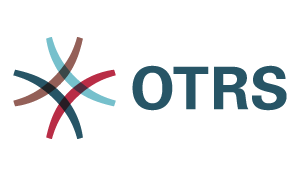 ...
9/24/2018
22
Ansible Daemon
Queue
Self written application.
Functionality:
Queueing jobs.
Parallel execution.
Status response of jobs.
Reading automation playbooks (header information).
Parallel execution
© 2016 itelligence
Playbook header
9/24/2018
23
Response in User Interface – Asynchron Jobs
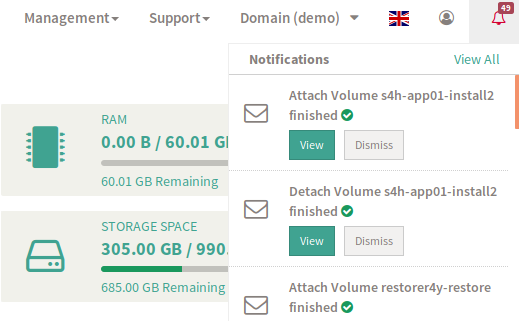 © 2016 itelligence
9/24/2018
24
Dynamical User Interface by Playbooks
Defined in playbook header
Category
Available playbooks
Required values
Dependencies
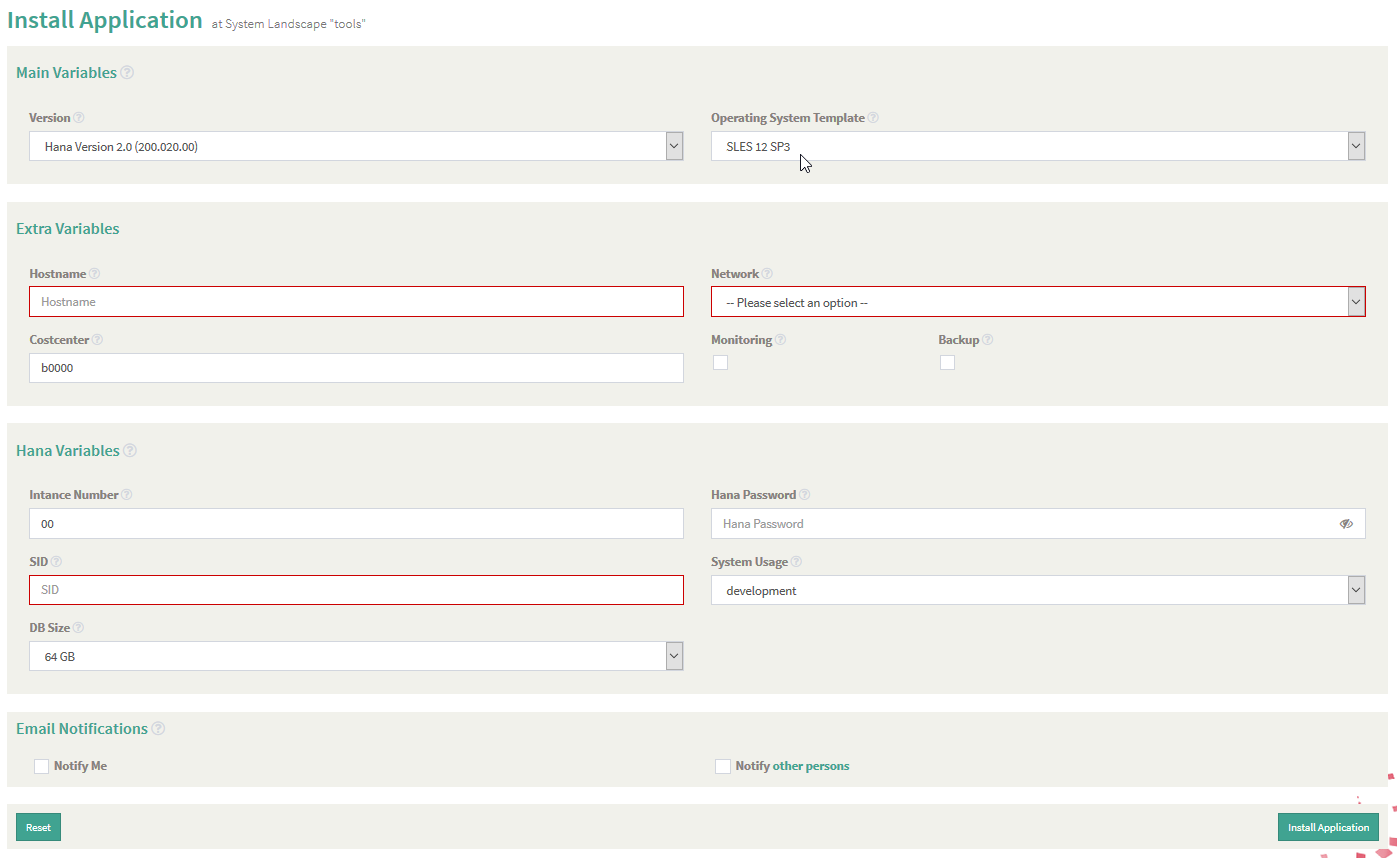 © 2016 itelligence
9/24/2018
25
Automation Host and Network Setup
Automation host
Customer network
© 2016 itelligence
Customer machines
9/24/2018
26
Scalable Setup
portal, LDAP, monitoring
© 2016 itelligence
scalelable: ansible, LDAP, monitoring
9/24/2018
27
Application Installation Automation
Complete automation in a single step
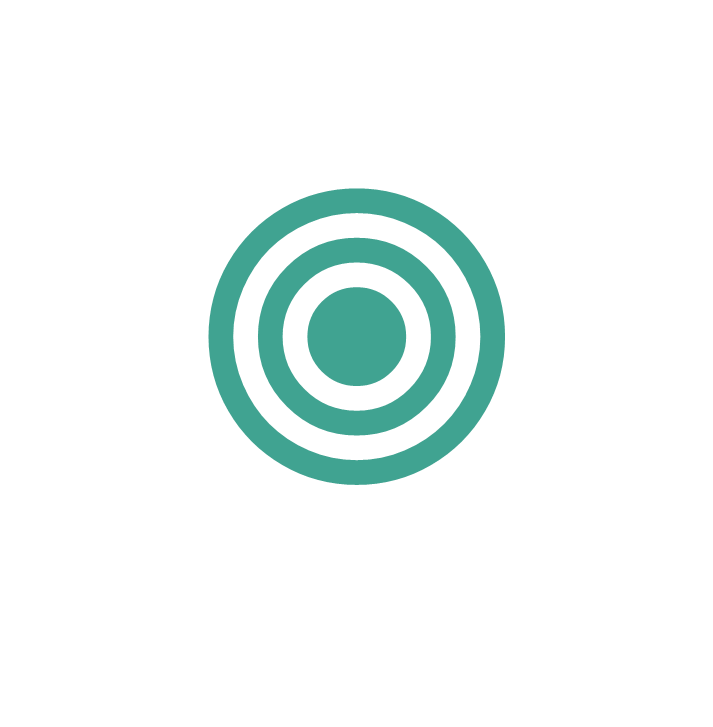 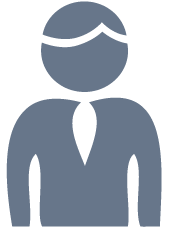 Monitoring
Backup
Storage
Application
Compute
Firewall
© 2016 itelligence
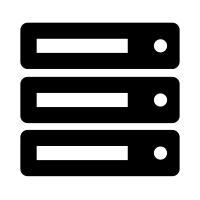 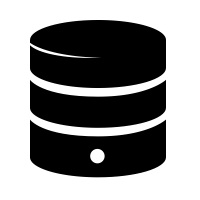 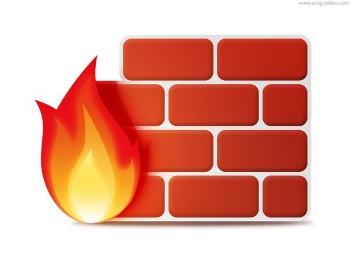 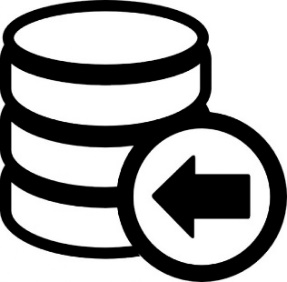 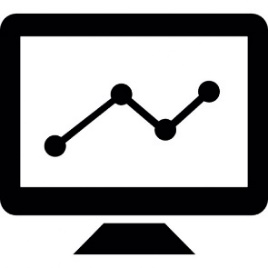 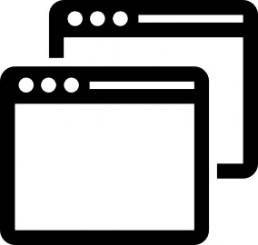 9/24/2018
Questions?
29
Copyright itelligence AG - All rights reserved
No part of this publication may be reproduced or transmitted in any form or for any purpose without the express permission of itelligence AG. The information contained herein may be changed without prior notice.
Some software products marketed by itelligence AG and its distributors contain proprietary software components of other software vendors. All product and service names mentioned and associated logos displayed are the trademarks of their respective companies. Data contained in this document serves informational purposes only. National product specifications may vary.
The information in this document is proprietary to itelligence. This document is a preliminary version and not subject to your license agreement or any other agreement with itelligence. This document contains only intended strategies, developments and product functionalities and is not intended to be binding upon itelligence to any particular course of business, product strategy, and/or development. itelligence assumes no responsibility for errors or omissions in this document. itelligence does not warrant the accuracy or completeness of the information, text, graphics, links, or other items contained within this material. This document is provided without a warranty of any kind, either express or implied, including but not limited to the implied warranties of merchantability, fitness for a particular purpose, or non-infringement.
itelligence shall have no liability for damages of any kind including without limitation direct, special, indirect, or consequential damages that may result from the use of these materials. This limitation shall not apply in cases of intent or gross negligence.
The statutory liability for personal injury and defective products is not affected. itelligence has no control over the information that you may access through the use of hot links contained in these materials and does not endorse your use of third-party Web pages nor provide any warranty whatsoever relating to third-party Web pages.
© 2016 itelligence
9/24/2018